독도가 한국 영토인 역사적, 지리적 근거와
국제법적 지위
21528353 윤상수
목차
001
독도란?
002
지리적 근거
역사적 근거와 국제법적 지위
003
1. 독도란?
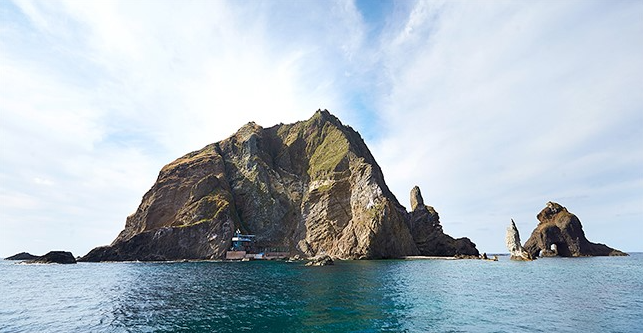 경상북도 울릉군에 속한 대한민국 소유의
 국유지이자 천연기념물 336호 !
1. 독도란?
독도 소개 영상 : https://www.youtube.com/watch?v=3hQwuqugkik
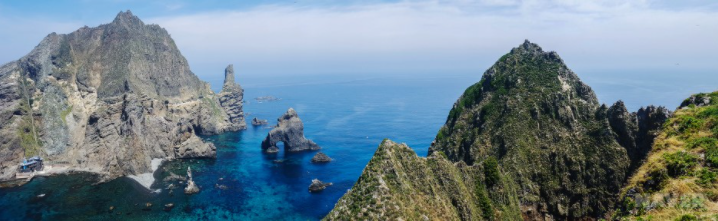 동도와 서도로
이루어진 독도 !
1. 독도란?
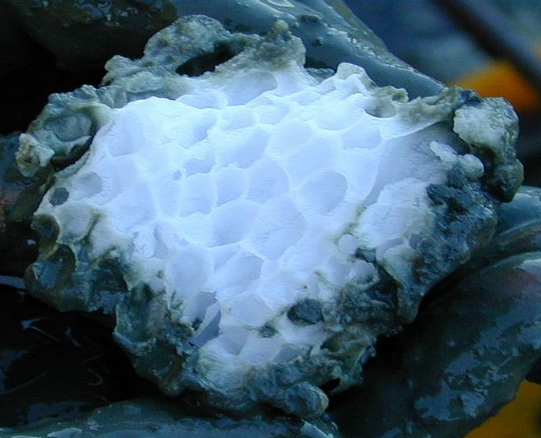 메탄하이드레이트, 인산염 광물 등

천연 자원들이 매장된

우리가 지켜야 할 아름다운 땅 !
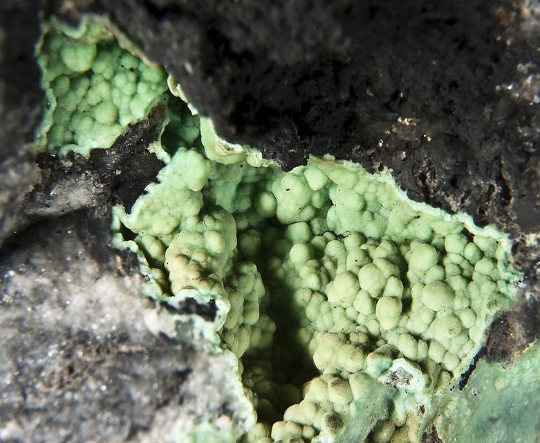 1. 독도란?
1982. 11. 20 독도 – 천연기념물 제 336호 ‘천연보호구역’ 지정
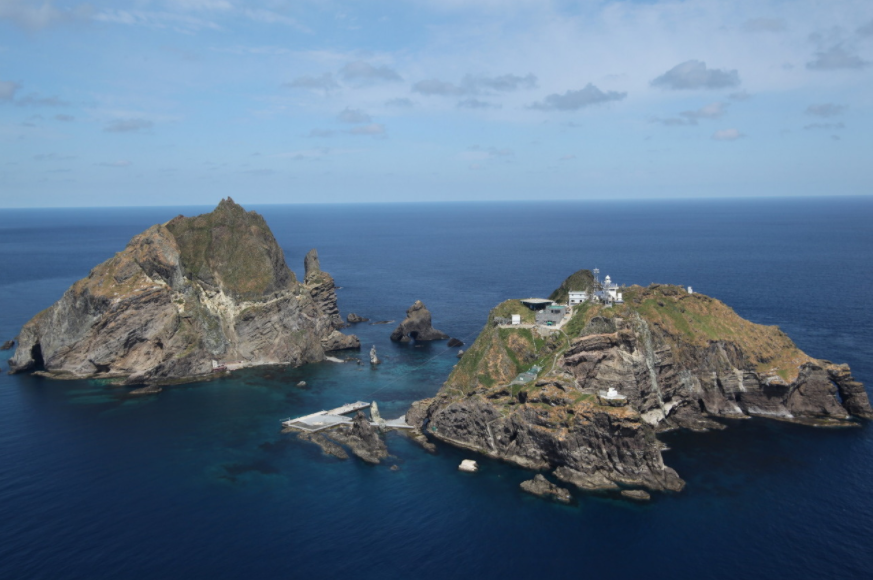 한국령 !
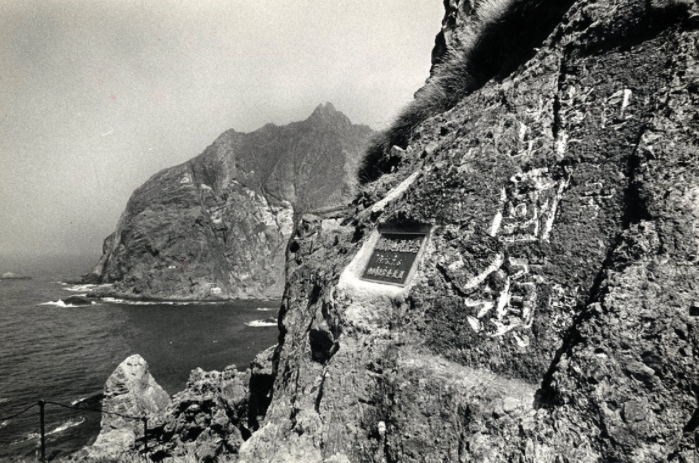 2. 지리적 근거
ㆍ조선 초기 관찬서인 세종실록지리지

울릉도와 독도가 강원도 울진현에
속한 두 섬이라 기록되어 있다

“우산과 무릉(울릉도) 두 섬은 서로 멀리 떨어져 있지 않아
날씨가 맑으면 바라볼 수 있다.”
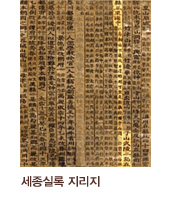 2. 지리적 근거
ㆍ울릉도와 독도의 거리

대한민국의 영토인 울릉도와
가장 가까운 87.4km

울릉도에선 육안으로 독도가 보인다!
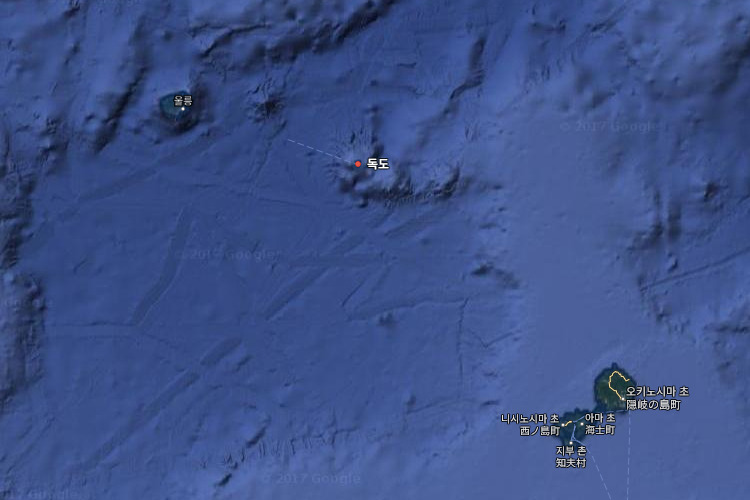 2. 지리적 근거
울릉도에서 바라본 독도 영상
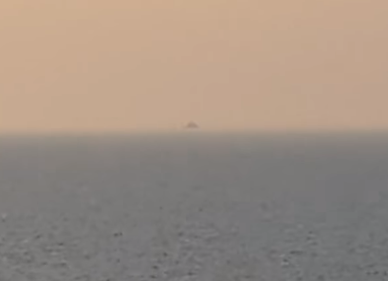 https://www.youtube.com/watch?v=aYN19HV8DDM
아주 잘 보이는 독도 !
3. 역사적 근거와 국제법적 지위
ㆍ삼국사기의 우산국 복속

신라 이찬 이사부가 우산국을 정벌하여 복속

울릉도와 독도가 우리 역사와
함께 하였다는 중요한 근거
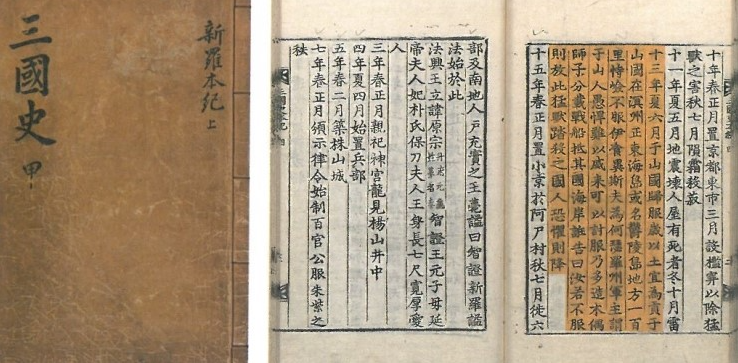 3. 역사적 근거와 국제법적 지위
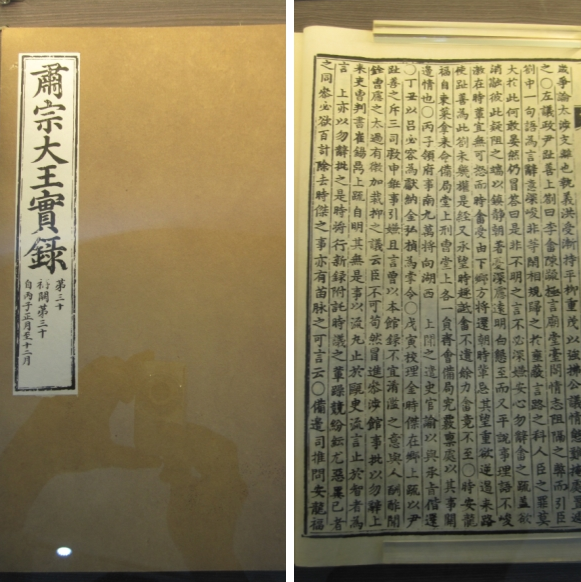 ㆍ숙종실록의 안용복 울릉도 쟁계(1693)

안용복과 박어둔이 일본 선원들에게 납치된 사건

조선과 일본 간의 울릉도
영유권에 대한 분쟁이 발생한 계기
3. 역사적 근거와 국제법적 지위
ㆍ안용복 일본 도해 (1696)

안용복이 울릉도에 어업 온
일본 어선을 쫓아내고, 일본에 다녀온 사건

오키섬 관리에게 울릉도와 독도가
조선령이라고 진술 받은 기록이 실려 있다 !
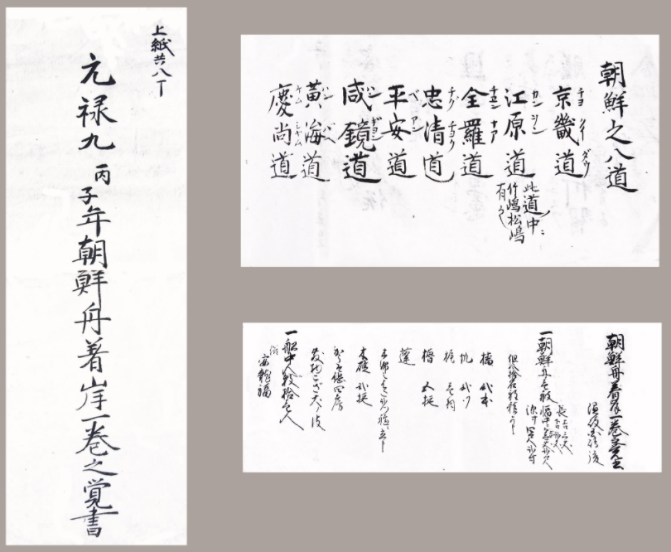 원록구병자년조선주착안일원지각서
3. 역사적 근거와 국제법적 지위
ㆍ안용복 이야기
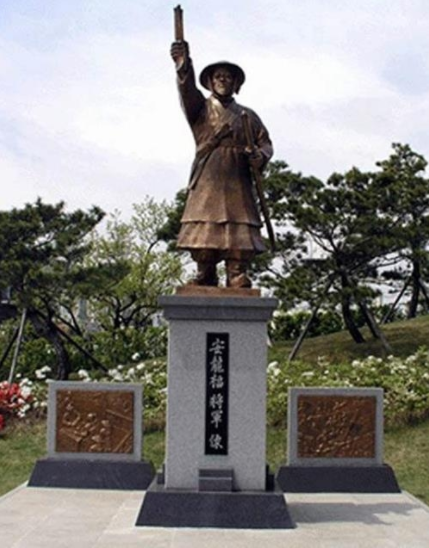 영상 : https://www.youtube.com/watch?v=ItmtLEEz0Zc
부산 수영사적공원 내 안용복 장군 동상

독도를 침략한 왜인들을
물리친 영웅 !
3. 역사적 근거와 국제법적 지위
ㆍ동국문헌비고-여지고(1770)

조선의 문물제도를 기록한 관찬서

“우산도와 울릉도 두 섬으로 하나가 바로
우산이다.“

“울릉과 우산은 모두 우산국의 땅인데,
우산은 일본이 말하는 송도다.”
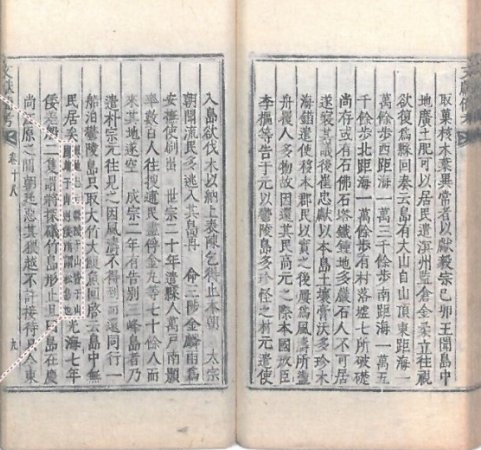 3. 역사적 근거와 국제법적 지위
ㆍ칙령 제 41호

고종 황제는 칙령으로 울릉도를 울도로 개칭한 건을 제정 반포

울도군의 관할 구역으로
울릉전도, 죽도, 석도를 규정하여
독도가 울도군의 관할임을 명확히 함
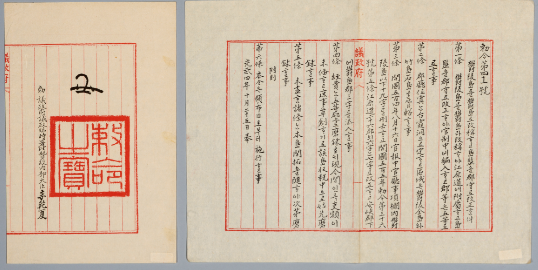 3. 역사적 근거와 국제법적 지위
ㆍSCAPIN 677호(1946)
2차 세계 대전 종전 후 일본의 통치 행정 범위에서 독도를 제외시킨 각서 !
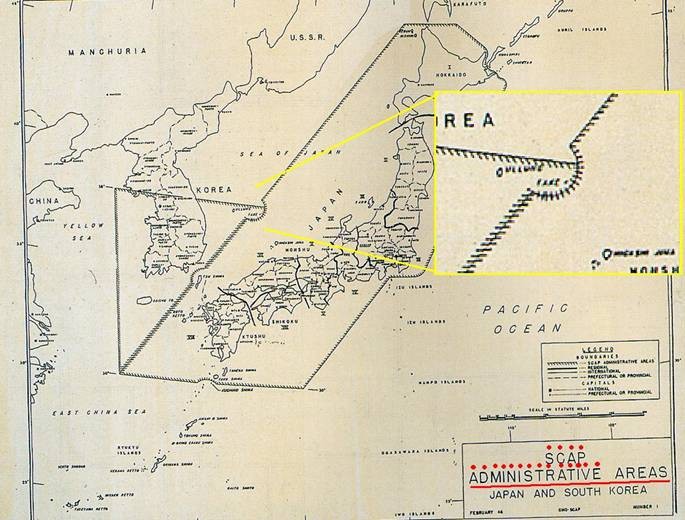 한국 관할 구역에 포함되어 있다 !
3. 역사적 근거와 국제법적 지위
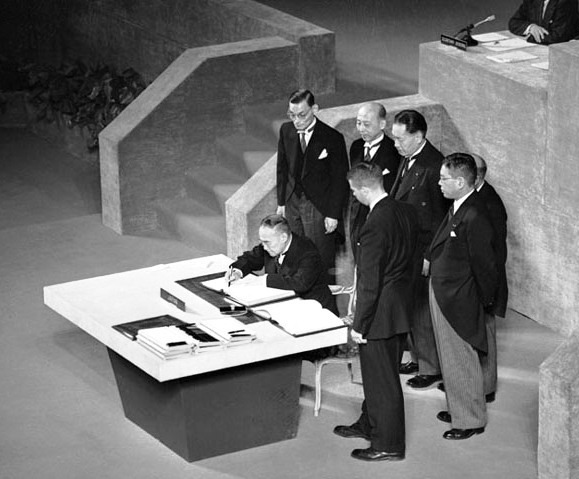 ㆍ샌프란시스코 강화조약 체결

2차 세계대전을 종결하며 연합국과 일본이
체결한 조약

제 2조 “일본은 한국의 독립을 인정하고, 제주도, 거문도 및 울릉도를 포함한 한국에 대한 모든 권리, 권원 및 청구권을 포기한다.”
3. 역사적 근거와 국제법적 지위
ㆍ가장 오래된 독도 수호 영상으로 한국 실효지배 쐐기 !
일본이 독도 영유권을 본격적으로 주장한 1950년대에도 우리의 “실효적 지배＂ 는 흔들리지 않았다는 증거 !!
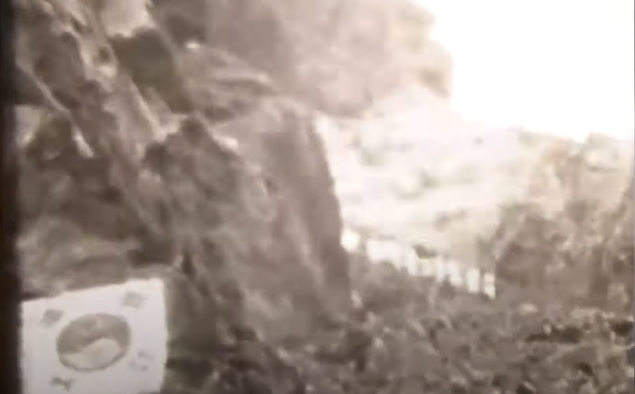 3. 역사적 근거와 국제법적 지위
ㆍ가장 오래된 독도 수호 영상 “실효지배”
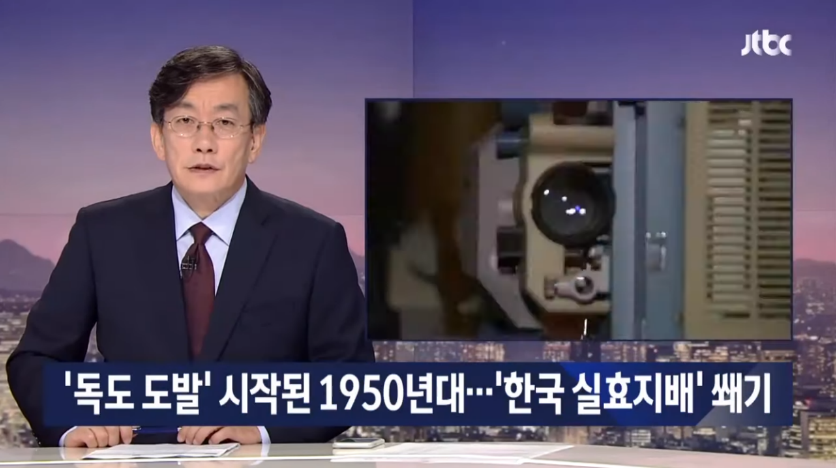 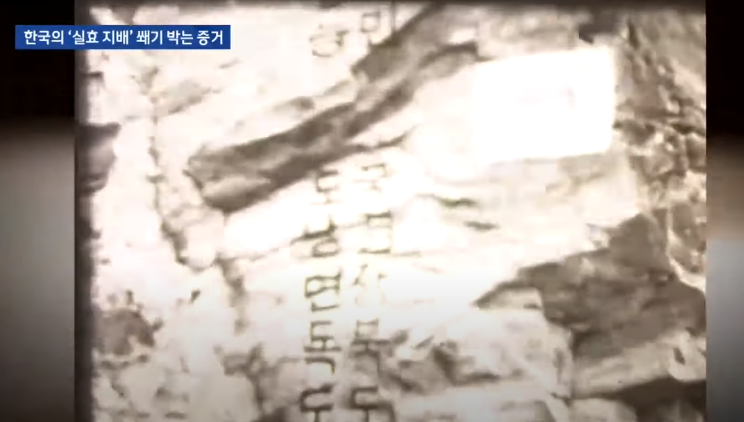 영상 : https://www.youtube.com/watch?v=6jcPTNZhBY4
THANK YOU !

21528353 윤상수